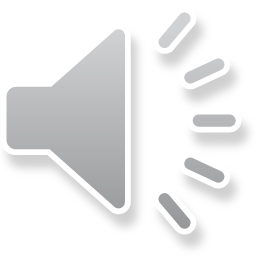 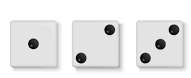 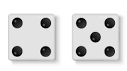 GLASOVI V BESEDI
X X X X X
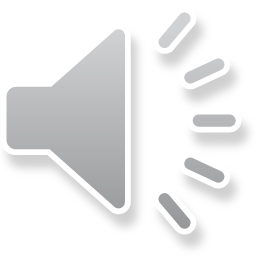 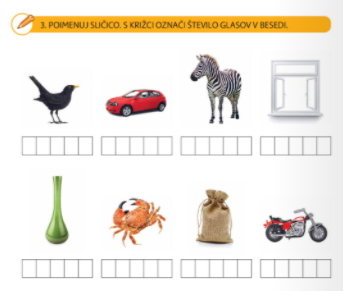 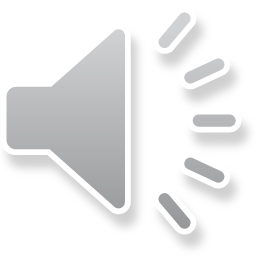 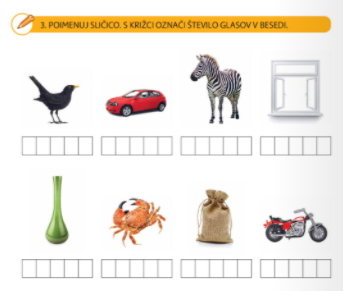 X X X
X X X X
X X X X X
X X X X
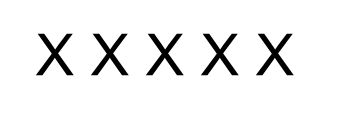 X X X X
X X X X X
X X X
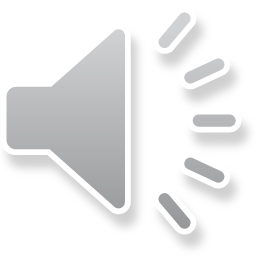 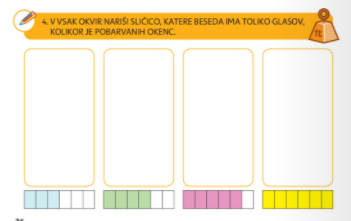 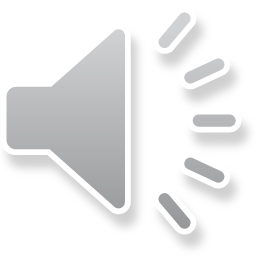 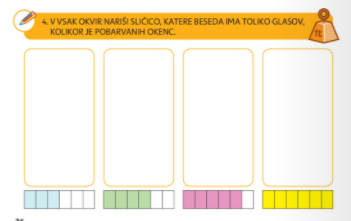 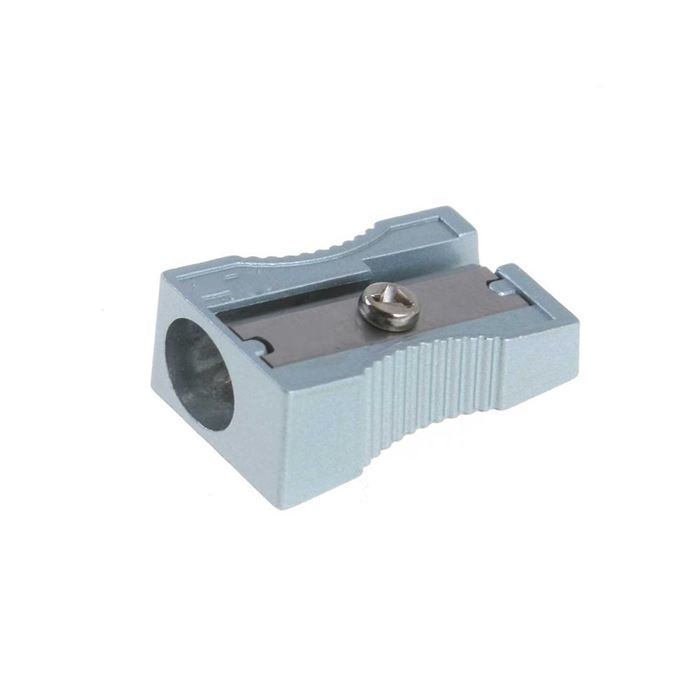 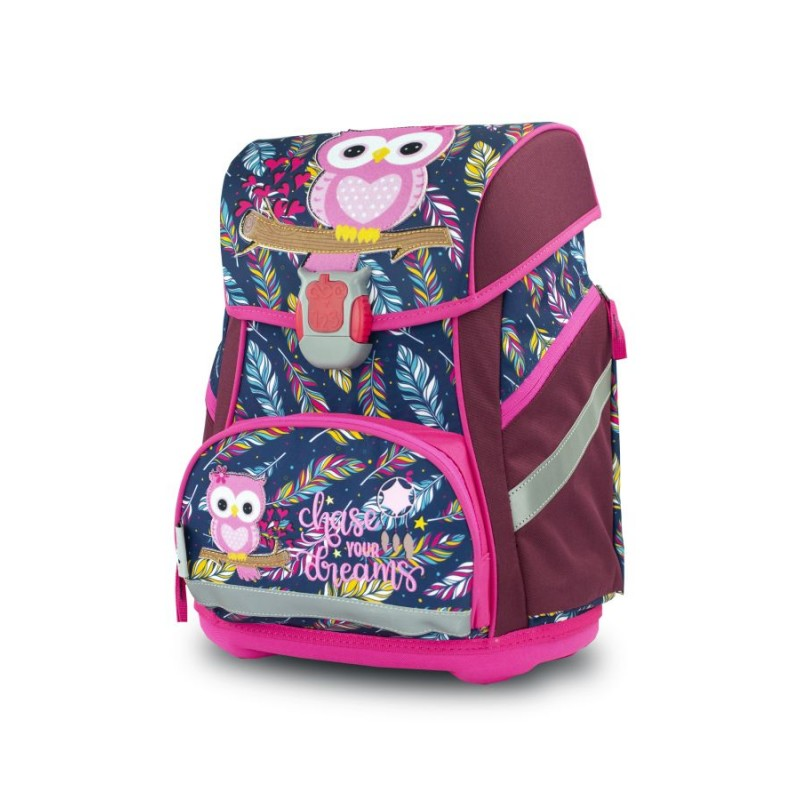 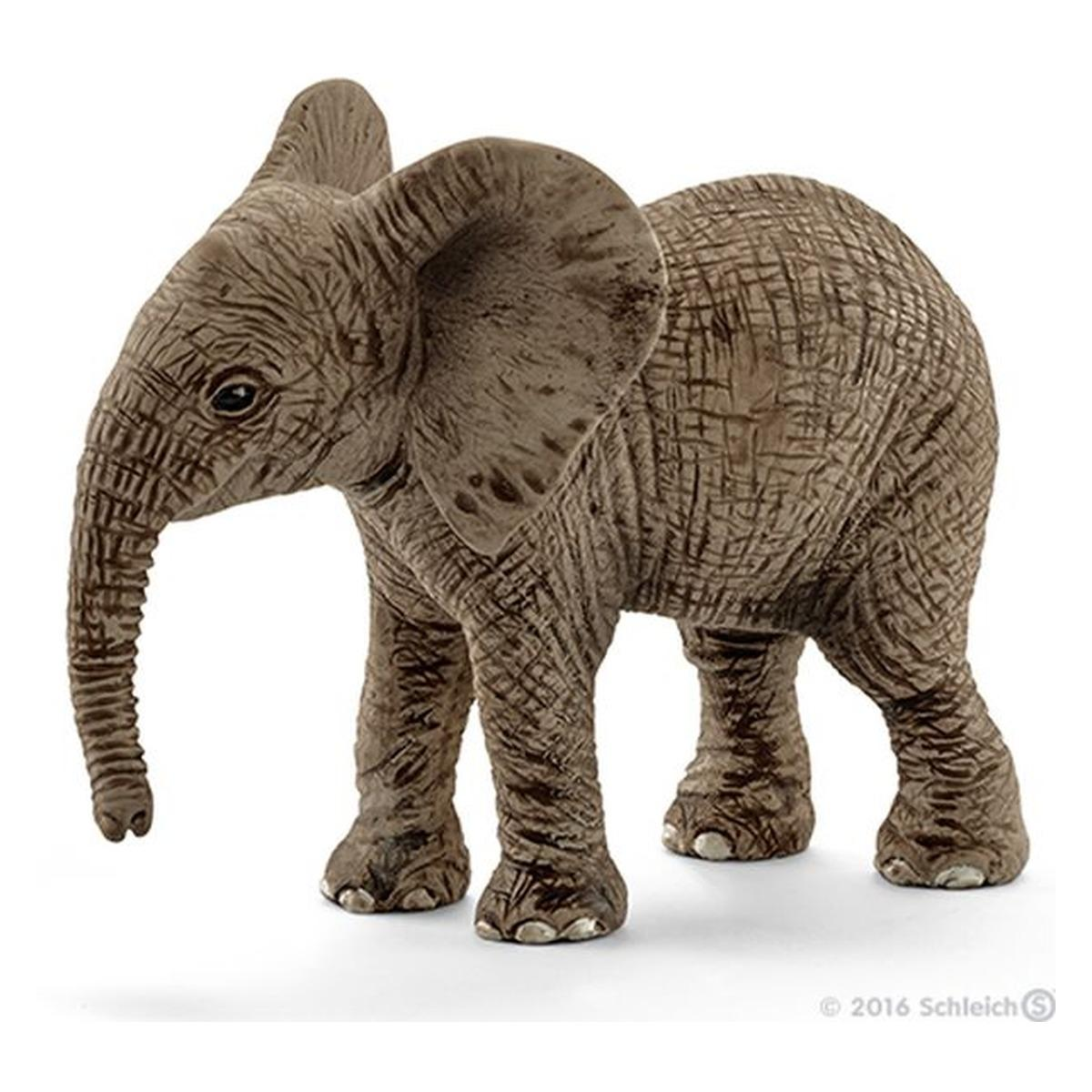 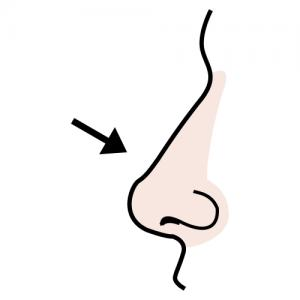 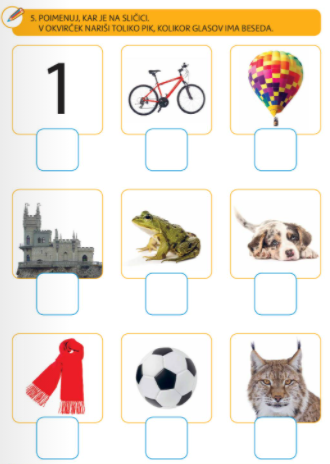 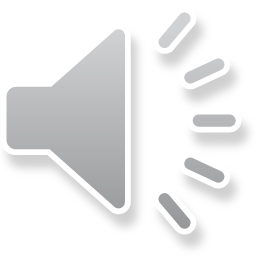 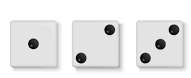 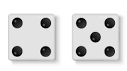 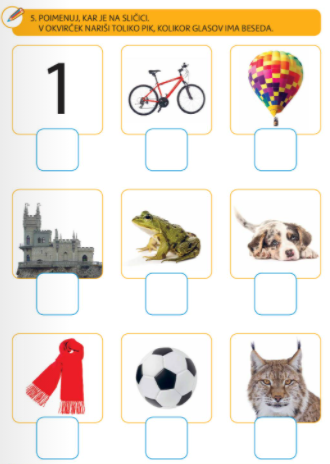 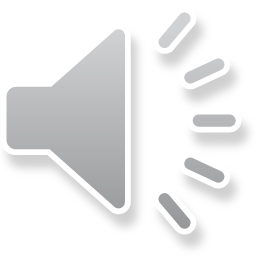 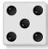 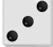 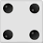 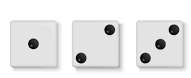 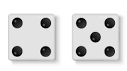 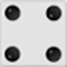 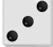 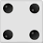 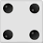 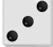 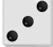 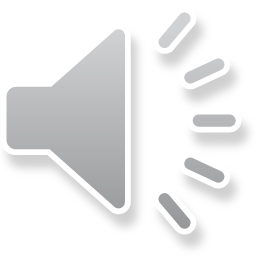 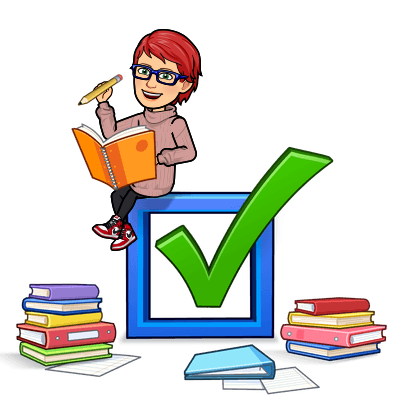 BRAVO!
DANES SI S SLOVENŠČINO ZAKLJUČIL.